ФГБОУ ВО КрасГМУ им. проф. В.Ф. Войно-Ясенецкого Минздрава России
Кафедра фармакологии и фармацевтического консультирования с курсом ПО
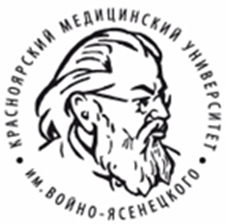 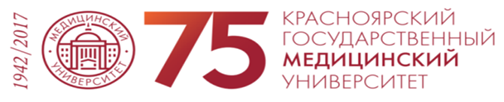 Тема: «Антиатеросклеротические средства»
Лекция № 18 для студентов 3 курса, обучающихся по специальности 33.05.01.- Фармация
Лектор: к.б.н. доцент  Ю.А. Вставская

Красноярск
2018
План лекции
1. Гиполипидэмические средства – ингибиторы синтеза холестерина
2. Фармакологическая характеристика фибратов
3. Выбор антиоксидантов при гиперлипидемиях
Атеросклероз
Хроническое заболевание, характеризующееся жировой инфильтрацией (отложением ХС) в интиме и медии артерий.
Происходит утолщение артериальной стенки за счет гиперплазии, возникновения фиброзных бляшек, образование пристеночного тромба и прилипания тромбоцитов. Бляшки выступают в просвет сосудов, на 25% состоят из холестерина и имеют липидную природу.
Факторы риска
Артериальная гипертензия
Нарушенный уровень липидов в сыворотке крови
Сахарный диабет
Отягощенная наследственность
Возраст, пол
Важнейшие компоненты липидного обмена
ФЛ – основной компонент клеточных мембран
ТГ – основной источник энергии, депонируются в адипоцитах
ХС-  источник для синтеза стероидных гормонов, желчных кислот
ХС, ФЛ и ТГ перемещаются в организме с помощью липопротеинов (хиломикронов, ЛПОНП,  ЛППП, ЛПНП, ЛПВП)
Липопротеины
Атерогенные:
В печени из ТГ и ХС синтезируются ЛПОНП
ЛПОНП выделяются в системный кровоток,
 ЛППП (липопротеинлипаза)
ЛПНП (служат основными переносчиками ХС из плазмы крови к периферическим тканям)
Антиатерогенные:
ЛПВП – осуществляют обратный транспорт
Гиперлипопротеинемии
Типы            Повышенный уровень ЛП

1                       Хиломикроны
2а                  ЛПНП   (2б ЛПНП+ ЛПОНП)
3                    ЛПОНП+ ЛППП
4                       ЛПОНП
5                       Хиломикроны + ЛПОНП
Противоатеросклеротические средства
Гиполипидемические
Эндотелиотропные (пармидин)
Антиоксиданты (токоферол, биофлавоноиды, кислота аскорбиновая)
Механизмы действия
Гиполипидемические средства
Средства, снижающие содержание холестерина (ЛПНП): ловастатин (мевакор), правастатин (липостат), флувастатин (лескол), симвастатин (зокор), аторвастатин (липримар), розувастатин (крестор)
Средства, угнетающие всасывание ХС в кишечнике - езетимиб
Секвестранты желчных кислот: холестирамин, колестипол
Средства, снижающие содержание триглицеридов (ЛПОНП): гемфиброзил, безафибрат, фенофибрат
Средства, снижающие содержание ЛПНП и ЛПОНП: кислота никотиновая
Механизм действия статинов
Блокада ГМГ – КоА-редуктазы на стадии мевалоновой кислоты
Снижение содержания Х в печени
Увеличение ЛПНП-рецепторов в гепатоцитах
Увеличение рецептор-зависимого эндоцитоза ЛПНП
Снижение содержания ЛПНП плазмы крови
Механизм действия фибратов
1. Повышение активности эндотелиальной липопротеинлипазы, ускорение катаболизма ЛПОНП
2. Увеличение числа ЛП - рецепторов
3. Увеличение эндоцитоза ЛПНП печенью
4. Уменьшение синтеза в печени и поступления в кровь ЛПОНП.
Секвестранты желчных кислот
Образуют в кишечнике комплексы с желчными кислотами
Компенсаторно увеличивается их синтез в печени из ХС
Запасы холестерина в печени снижаются
Рецепторзависимый эндоцитоз ЛПНП повышается
Содержание ЛПНП в плазме снижается
Эзетимиб
Уменьшает  всасывание ХС в кишечнике и включение его в хиломикроны
Гиперхолестеринемия снижается на 18%
Эффективен в комбинации со статинами
Обладает противовоспалительным действием
Никотиновая кислота
Угнетает триглицеридлипазу в адипоцитах
В жировой ткани снижается образование свободных жирных кислот они не захватываются печенью
В печени уменьшается синтез ТГ и образованин ЛПОНП
Уменьшается образование ЛППП и ЛПНП
Повышается уровень ЛПВП
Пармидин
Эндотелиотропный препарат
Тормозит отек и проницаемость сосудистой стенки
Улучшает микроциркуляцию в сосудистой стенке
Обладает антиагрегантным действием
Антиоксиданты
Токоферолы, аскорбиновая кислота, каротиноиды, витамины А, Е, Д
Эйконол – содержит полиненасыщенные жирные кислоты, витамины А.Д.Е.
Тыквеол – содержит масло семян тыквы обыкновенной (каротиноиды, токоферолы, полиненасыщенные и насыщенные жирные кислоты, ФЛ, флавоноиды, витамины.
Капс. По 0,45, масл. Р-р
Выводы
Гиполипидемические средства – важнейшие ЛС для профилактики  и лечения атеросклероза и его осложнений (ишемической болезни сердца, инсульта и др.)
Список литературы
Основная
Фармакология: учебник / ред. Р. Н. Аляутдин М. : ГЭОТАР-Медиа, 2016.
Фармакология [Электронный ресурс] : учебник. - Режим доступа: http://www.studmedlib.ru/ru/book/ISBN9785970431689.html  / ред. Р. Н. Аляутдин М. : ГЭОТАР-Медиа, 2015.
      Дополнительная
Общая фармакология : учеб. пособие / А.Р. Чочиева, Л.З. Болиева Владикавказ : СОГМА, 2012.
Основы фармакологии[Электронный ресурс] : учеб. для вузов. - Режим доступа: http://www.studmedlib.ru/ru/book/ISBN9785970434925.html  /  Д. А. Харкевич М. : ГЭОТАР-Медиа, 2015.
Фармакология [Электронный ресурс] : учебник. - Режим доступа: http://www.studmedlib.ru/ru/book/ISBN9785970434123.html  / Д. А. Харкевич М. : ГЭОТАР-Медиа, 2015.
Фармакология : рабочая тетр. для подготовки к практ. занятиям : учеб. Пособие / В. Е. Петров, В. Ю. Балабаньян ; ред. Р. Н. Аляутдин М. : ГЭОТАР-Медиа, 2013.
Фармакология. Курс лекций [Электронный ресурс] : учеб. пособие. - Режим доступа: http://www.studmedlib.ru/ru/book/ISBN9785970433225.html  /  А. И. Венгеровский М. : ГЭОТАР-Медиа, 2015.
Фармакология. Руководство к лабораторным занятиям [Электронный ресурс] : учеб. пособие. - Режим доступа: http://www.studmedlib.ru/ru/book/ISBN9785970419885.html  / ред. Д. А. Харкевич М. : ГЭОТАР-Медиа, 2012.
Фармакология. Тестовые задания [Электронный ресурс] : учеб. пособие. - Режим доступа: http://www.studmedlib.ru/ru/book/ISBN9785970423806.html  / ред. Д. А. Харкевич М. : ГЭОТАР-Медиа, 2013.